CONSIDERACIONES GENERALES
Todo procedimiento, numérico o no, que se quiera resolver con el auxilio de una computadora, debe traducirse en una serie bien definida de pasos.
1) Identificación del problema: Es seleccionar un método general para su solución, es decir, qué combinación de objetivos debe satisfacer, especificando las condiciones bajo las cuales debe operar. Este método puede ser simple o complicado, pero en todos los casos se requiere un conocimiento completo del problema y aquí es muy poco lo que puede hacer la computadora para colaborar.
2) Etapas lógicas que deben ser tenidas en cuenta para el logro de los objetivos: Como ayuda complementaria el problema puede representarse en forma gráfica mediante un diagrama llamado "de flujo", el cual es útil sólo para el programador, ya que no lo comprende la computadora.
3) Traducción al lenguaje de la computadora: Es necesario adecuar el problema a un "lenguaje" que pueda ser interpretado por la computadora. Esto hace imprescindible el conocimiento de algunos de ellos para poder operar con la misma.
[Speaker Notes: Todo procedimiento, numérico o no, que se quiera resolver con el auxilio de una computadora, debe traducirse en una serie bien definida de pasos.
1) Identificación del problema: Es seleccionar un método general para su solución, es decir, qué combinación de objetivos debe satisfacer, especificando las condiciones bajo las cuales debe operar. Este método puede ser simple o complicado, pero en todos los casos se requiere un conocimiento completo del problema y aquí es muy poco lo que puede hacer la computadora para colaborar.
2) Etapas lógicas que deben ser tenidas en cuenta para el logro de los objetivos: Como ayuda complementaria el problema puede representarse en forma gráfica mediante un diagrama llamado "de flujo", el cual es útil sólo para el programador, ya que no lo comprende la computadora.
3) Traducción al lenguaje de la computadora: Es necesario adecuar el problema a un "lenguaje" que pueda ser interpretado por la computadora. Esto hace imprescindible el conocimiento de algunos de ellos para poder operar con la misma.]
CONSIDERACIONES GENERALES
Lo descripto hasta ahora: comprensión del problema, la expresión del mismo en las distintas etapas lógicas requeridas para el logro del objetivo y traducción al lenguaje de la computadora, constituyen las etapas de la programación.
Se llama programa al resultado de la secuencia lógica de instrucciones o procesos que permitirán la resolución del problema.
4) Observación y prueba de un programa: Es necesario saber si el programa cumple con la finalidad para la que fue diseñado. Ello se logra haciendo uso de la computadora y efectuando, si fuera necesario, correcciones hasta su puesta a punto.
5) Análisis de los resultados: En muchos casos, los resultados obtenidos con el programa no son la solución total del problema, es por eso que deben ser interpretados en función del interrogante general.
[Speaker Notes: Lo descripto hasta ahora: comprensión del problema, la expresión del mismo en las distintas etapas lógicas requeridas para el logro del objetivo y traducción al lenguaje de la computadora, constituyen las etapas de la programación.
 
Se llama programa al resultado de la secuencia lógica de instrucciones o procesos que permitirán la resolución del problema.
 
4) Observación y prueba de un programa: Es necesario saber si el programa cumple con la finalidad para la que fue diseñado. Ello se logra haciendo uso de la computadora y efectuando, si fuera necesario, correcciones hasta su puesta a punto.
5) Análisis de los resultados: En muchos casos, los resultados obtenidos con el programa no son la solución total del problema, es por eso que deben ser interpretados en función del interrogante general.]
Procesamiento de datos
Todo problema por resolver requiere un proceso que, partiendo de datos iniciales, nos permita arribar a nuevos datos que constituyan la solución del mismo. Eso es lo que se llama procesamiento de datos.
El procesamiento de datos corresponde a algún intento de elaborar, con datos conocidos, nuevos datos hasta ahora desconocidos.
Todo problema práctico requiere contar con información inicial o datos de entrada, establecer algún procedimiento capaz de manipular esa información (algoritmo) teniendo en cuenta los objetivos de la solución del problema, y el medio práctico para ejecutarlo (computadora).
DATOS UTILIZADOS
PROCESO DE CAMBIO
NUEVOS DATOS
[Speaker Notes: Todo problema por resolver requiere un proceso que, partiendo de datos iniciales, nos permita arribar a nuevos datos que constituyan la solución del mismo. Eso es lo que se llama procesamiento de datos.

Todo problema práctico requiere contar con información inicial o datos de entrada, establecer algún procedimiento capaz de manipular esa información (algoritmo) teniendo en cuenta los objetivos de la solución del problema, y el medio práctico para ejecutarlo (computadora).
El procesamiento de datos corresponde a algún intento de elaborar, con datos conocidos, nuevos datos hasta ahora desconocidos.

DATOS UTILIZADOS  PROCESO DE CAMBIO  NUEVOS DATOS]
Algoritmo
Algoritmo es el procedimiento que permite, a partir de los datos de un problema, obtener la solución del mismo.

Por lo tanto, esos procedimientos variarán según sea el problema que se va a resolver.

No se pueden prever algoritmos fijos, pero se pueden dar algunas pautas útiles para su elaboración. Estas pueden sintetizarse en las siguientes:

•Debe contar con un número finito de etapas perfectamente definidas.
•Responder al problema general, es decir, ser capaz de resolver todos los problemas con la misma estructura, teniendo en cuenta las posibles variantes que puedan presentar aquéllos.
•Tener en cuenta su aplicación práctica, evitando la sofisticación innecesaria.

Por lo dicho se puede inferir que su confección es algo personal y requiere, en general, criterios propios, por lo que pueden diferir de otros algoritmos que logren la misma solución.
[Speaker Notes: Algoritmo
Algoritmo es el procedimiento que permite, a partir de los datos de un problema, obtener la solución del mismo.
 
Por lo tanto, esos procedimientos variarán según sea el problema que se va a resolver.
No se pueden prever algoritmos fijos, pero se pueden dar algunas pautas útiles para su elaboración. Estas pueden sintetizarse en las siguientes:
•	Debe contar con un número finito de etapas perfectamente definidas.
•	Responder al problema general, es decir, ser capaz de resolver todos los problemas con la misma estructura, teniendo en cuenta las posibles variantes que puedan presentar aquéllos.
•	Tener en cuenta su aplicación práctica, evitando la sofisticación innecesaria.
 
Por lo dicho se puede inferir que su confección es algo personal y requiere, en general, criterios propios, por lo que pueden diferir de otros algoritmos que logren la misma solución.]
DIAGRAMA DE FLUJO

Es la explicación gráfica de los pasos que se deben dar para desarrollar un algoritmo.

Un diagrama de flujo ilustra las etapas y el orden que debe seguir para desarrollar un algoritmo.

La confección de diagramas tiene por objetivo lograr una comprensión general del problema y del proceso. Es un documento visible y sintético del algoritmo; permite detectar fallas lógicas en su confección (si las tiene) y simplifica su presentación para su ejecución.

El diagrama de flujo es una estructura de símbolos (llamados bloques) conectados entre sí, que indican paso a paso las operaciones o decisiones lógicas que deben ser realizadas.

El conocimiento de bloques de decisión, bifurcaciones y ciclos, es básico para la organización de un programa.

Se pueden hacer diagramas de flujo de procesos cotidianos, hasta de complicados algoritmos matemáticos.
[Speaker Notes: DIAGRAMA DE FLUJO
Es la explicación gráfica de los pasos que se deben dar para desarrollar un algoritmo.
Un diagrama de flujo ilustra las etapas y el orden que debe seguir para desarrollar un algoritmo.
La confección de diagramas tiene por objetivo lograr una comprensión general del problema y del proceso. Es un documento visible y sintético del algoritmo; permite detectar fallas lógicas en su confección (si las tiene) y simplifica su presentación para su ejecución.
El diagrama de flujo es una estructura de símbolos (llamados bloques) conectados entre sí, que indican paso a paso las operaciones o decisiones lógicas que deben ser realizadas.
El conocimiento de bloques de decisión, bifurcaciones y ciclos, es básico para la organización de un programa.
Se pueden hacer diagramas de flujo de procesos cotidianos, hasta de complicados algoritmos matemáticos. Así por ejemplo se puede diagramar las acciones sucesivas necesarias para cruzar la calle, leer un libro, usar el teléfono, preparar la mesa, etc.
Los símbolos que se utilizan y el significado que determina el uso de cada uno, son los siguientes:]
Simbología a Usar
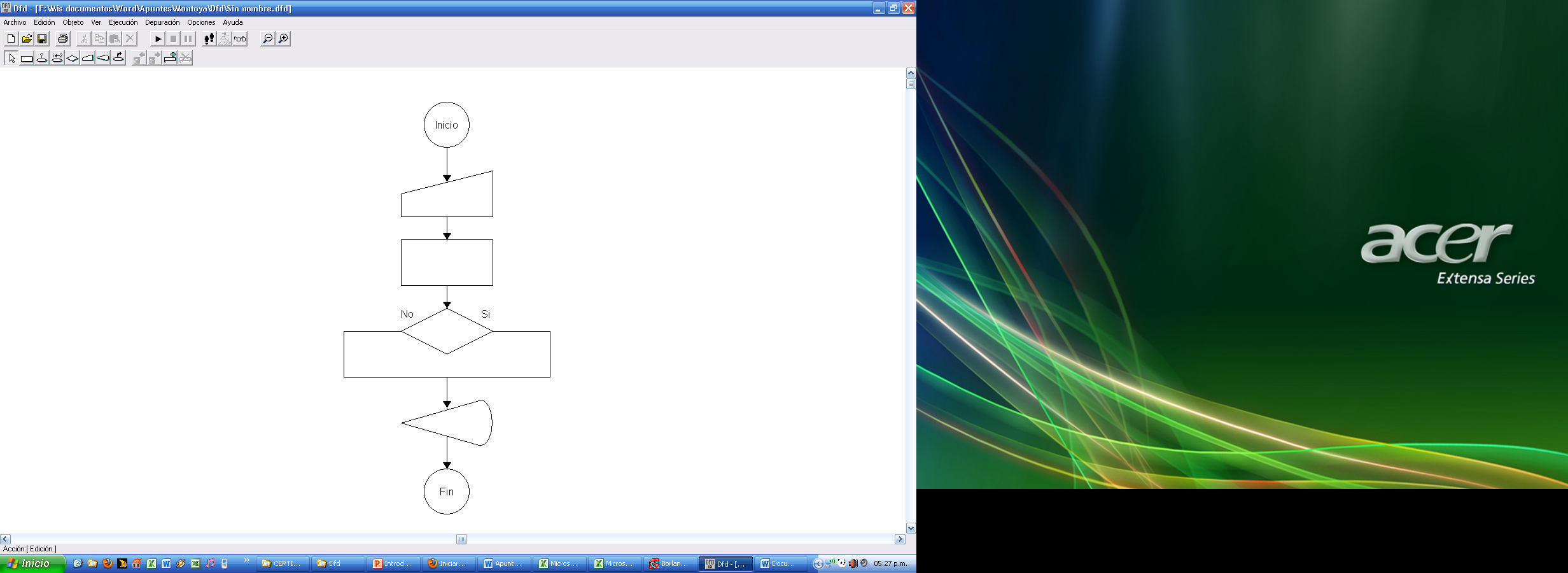 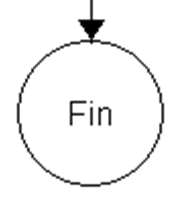 Terminales de inicio y fin. Se utilizan para indicar dónde comienza y dónde termina el diagrama respectivamente
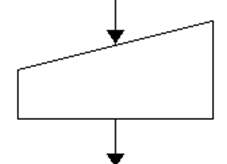 Se utiliza para ingresar información. En su interior se consigna el nombre de la variable en la que se guardará introducida por teclado
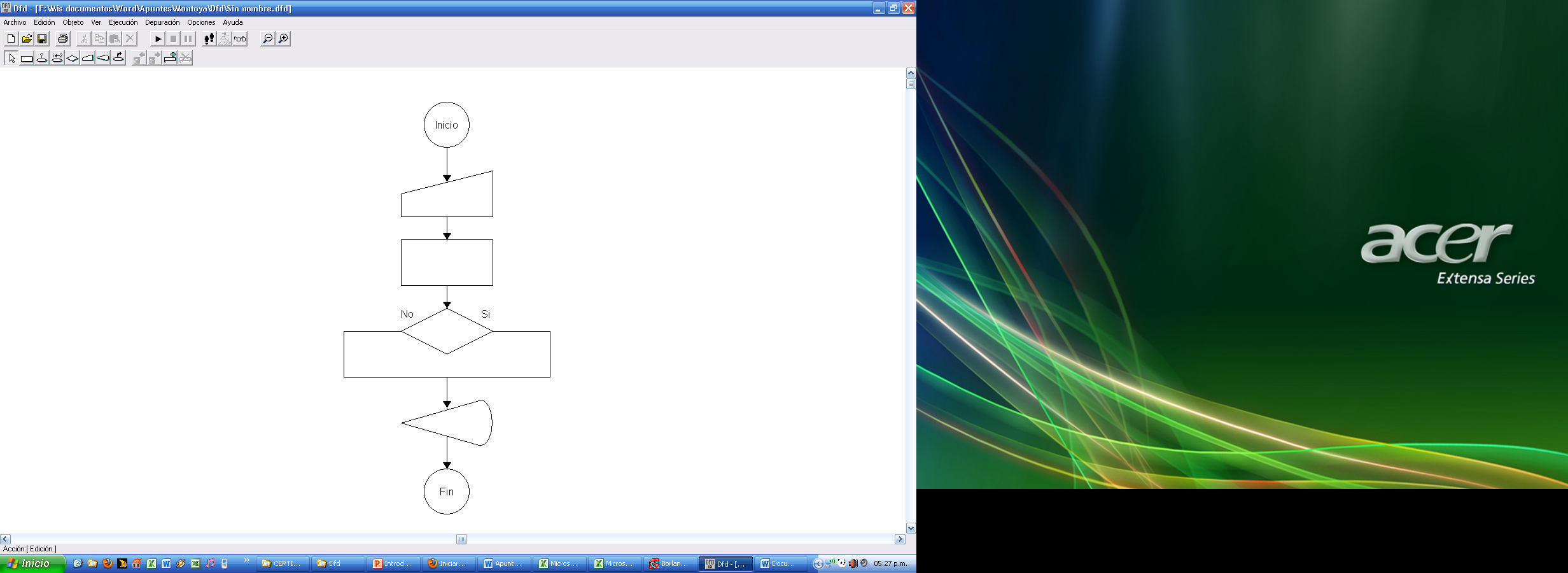 Se utiliza para ingresar para realizar una operación, por ejemplo, un cálculo matemático
Se utiliza para establecer una condición. De acuerdo al resultado de la condición puede producir una salida por SI o por NO si es Verdadera o Falsa, respectivamente
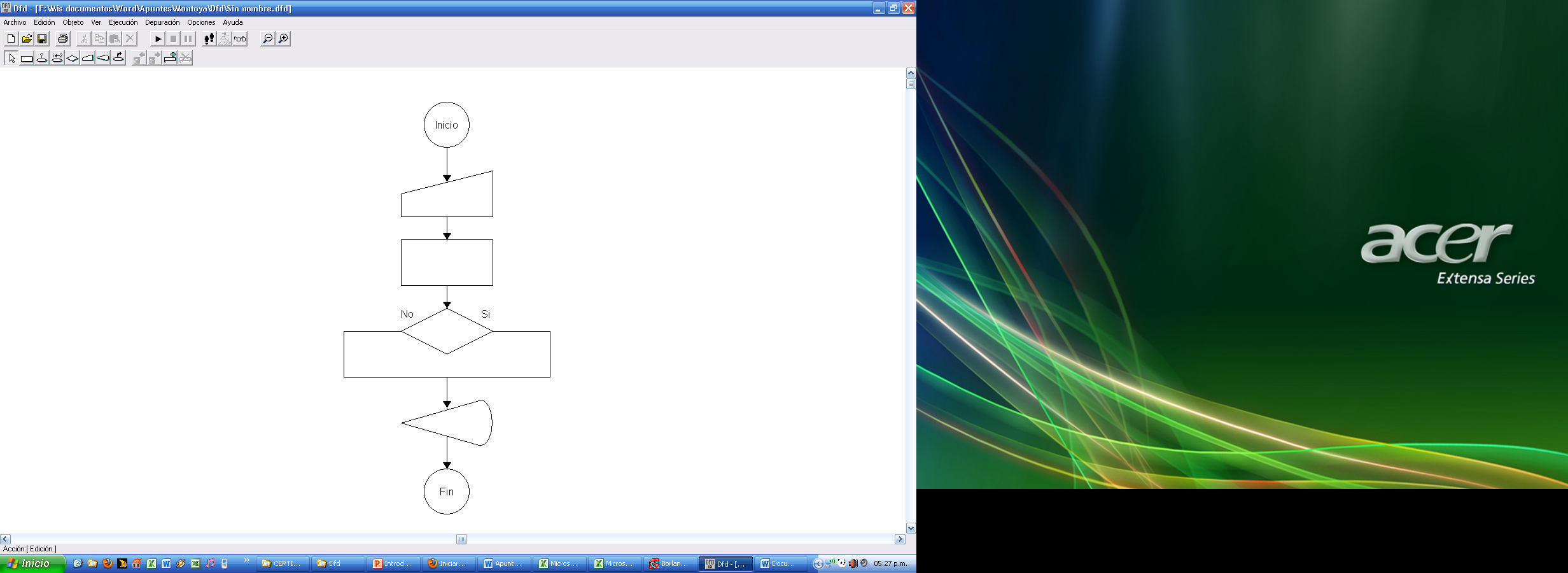 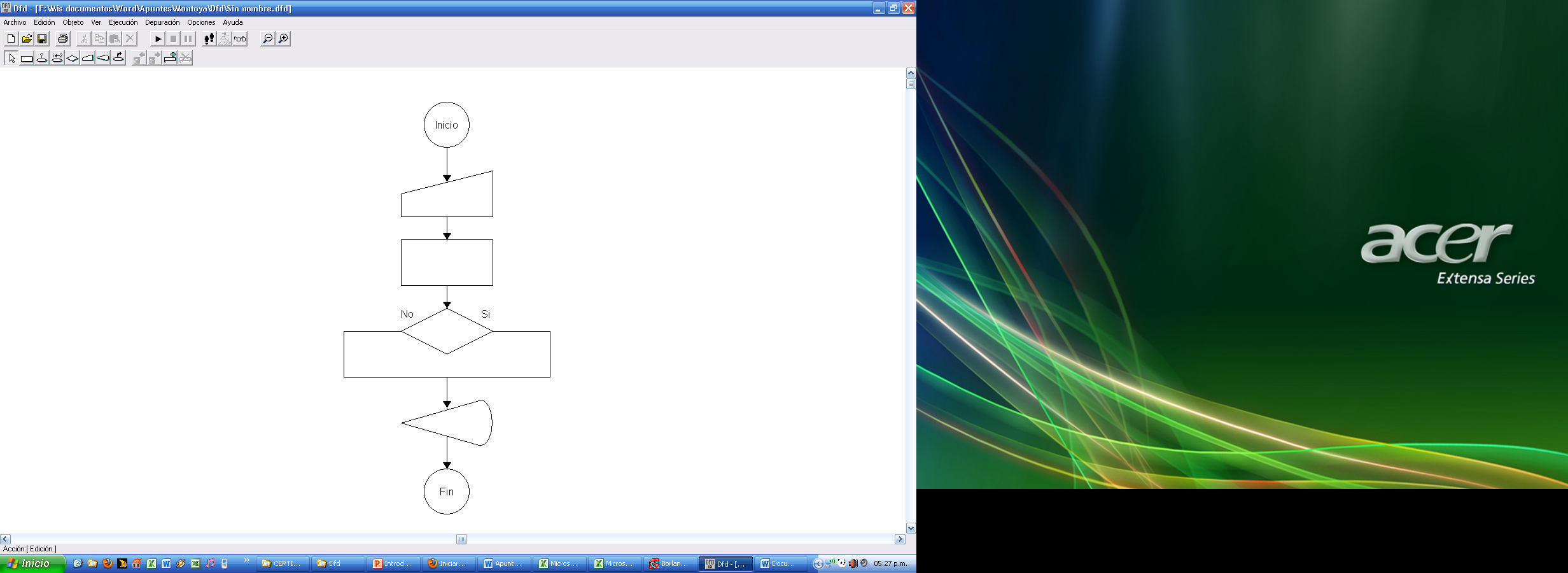 Se utiliza para mostrar un resultado
VEAMOS UN EJEMPLO